S.O.SSaving Our (Soft) Skills
Presented by:
Mrs. Tracy Kern 
Harrisburg CTE and FACS Teacher

http://bit.ly/RegionVSoftSkills
About Me
Professional:
I’m on my 23rd year of teaching.
Harrisburg High School – 18 years.
HHS CTE Department Head
Advise the Harrisburg FCCLA
Advise the Harrisburg Educators Rising
South Dakota Association of Career and Technical Education Past-President
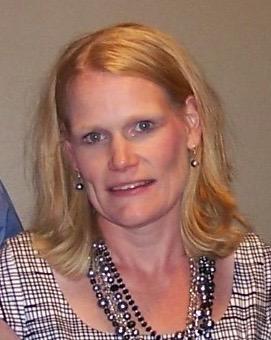 ‹#›
About Me
Personal:
Married to husband Paul for 17 years.
Security Analyst for MetaBank Payment Systems.
Daughter – sophomore who loves theater, her flute, HOSA, and singing.
Son - 7th grader who loves his saxophone, guitar, cross country, robotics, Boy Scouts and basketball.
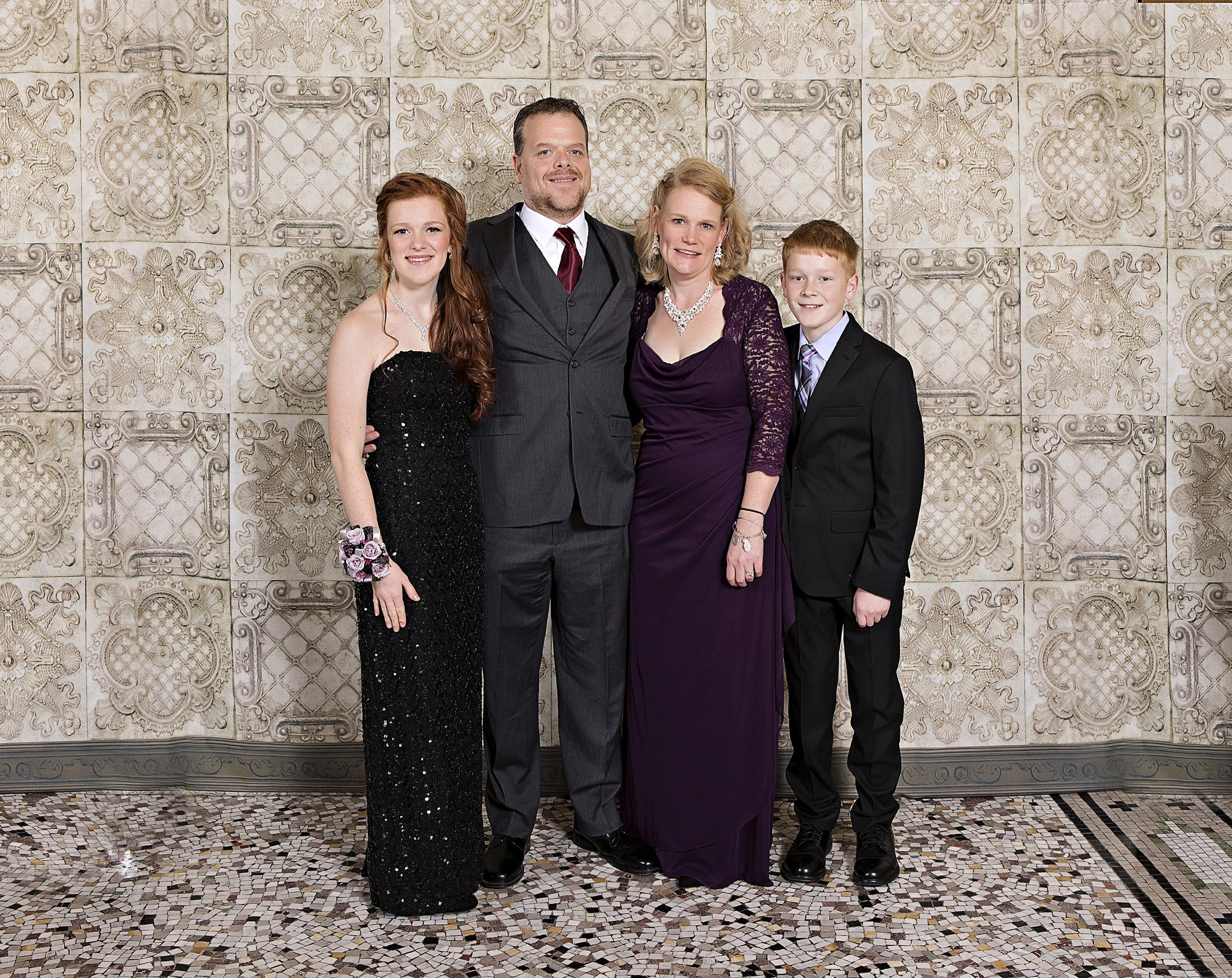 ‹#›
How Can Educators Reverse the Trend of Declining Soft Skills in the American Workplace?
‹#›
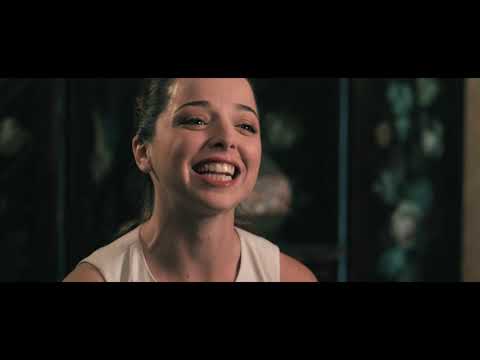 Exaggerated or Not?
‹#›
Why…………..
‹#›
Soft Skills Definition
Skills, behaviors, attitudes, personal qualities needed to work and live.

Complement other skills such as technical, vocational, and academic skills.

Different from hard skills which are quantifiable and measurable. 

Lippman, L. H., Ryberg, R., Carney, R., & Moore, K. A. (2015). Workforce Connections. Key  “soft 
skills” that foster youth workforce success: toward a consensus across fields. USA: Child Trends Publication, 4.
‹#›
Soft Skills Also Known As. . . . . .
Employability Skills
Workplace Skills
Resume Skills
Professional Skills
Skan Skills
‹#›
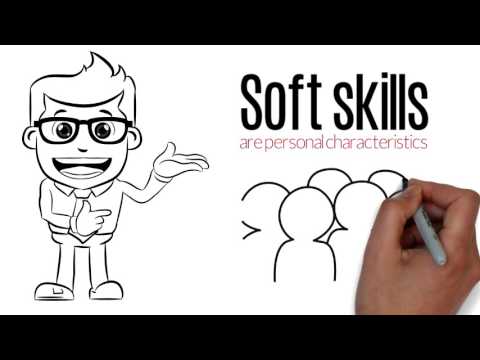 Definition of Soft Skills
‹#›
Soft Skills Activity
‹#›
At the start of the school year, CTE students felt. . .
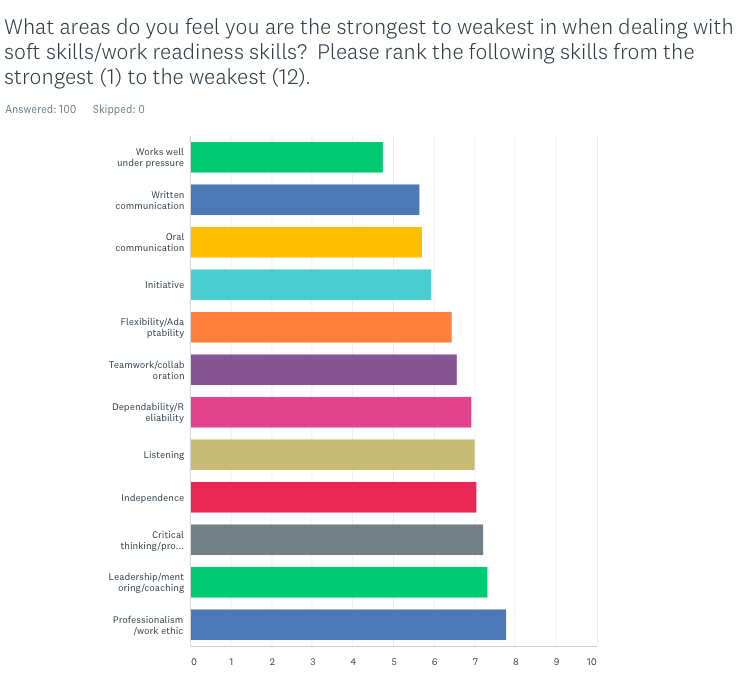 ‹#›
At the start of the school year, 
CTE students felt. . .
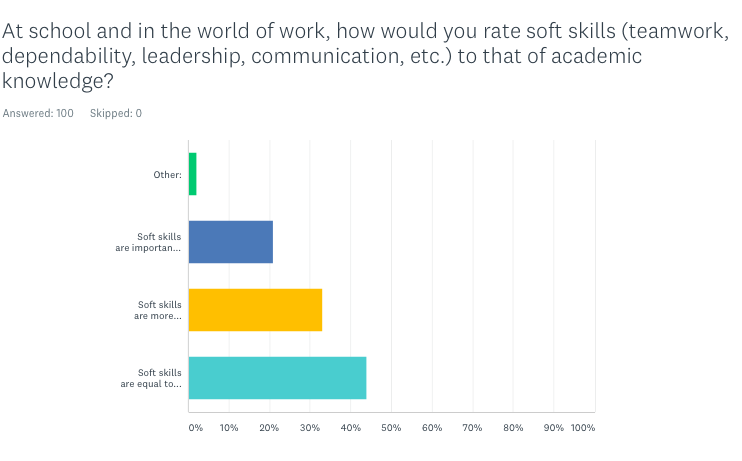 ‹#›
At the start of the school year, 
CTE students felt. . .
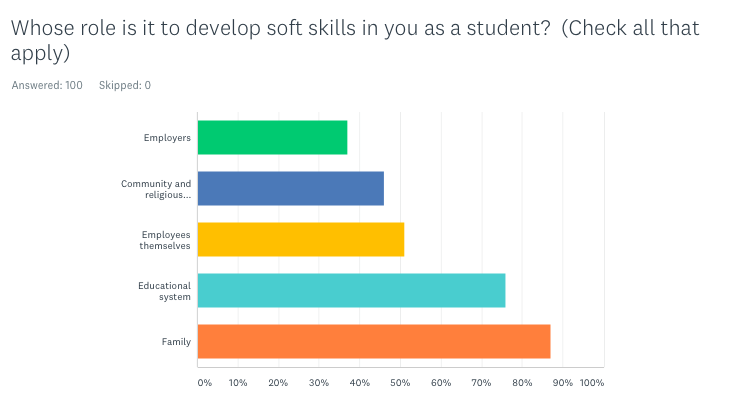 ‹#›
Soft Skills Activity
‹#›
Employers in Harrisburg Feel. . .
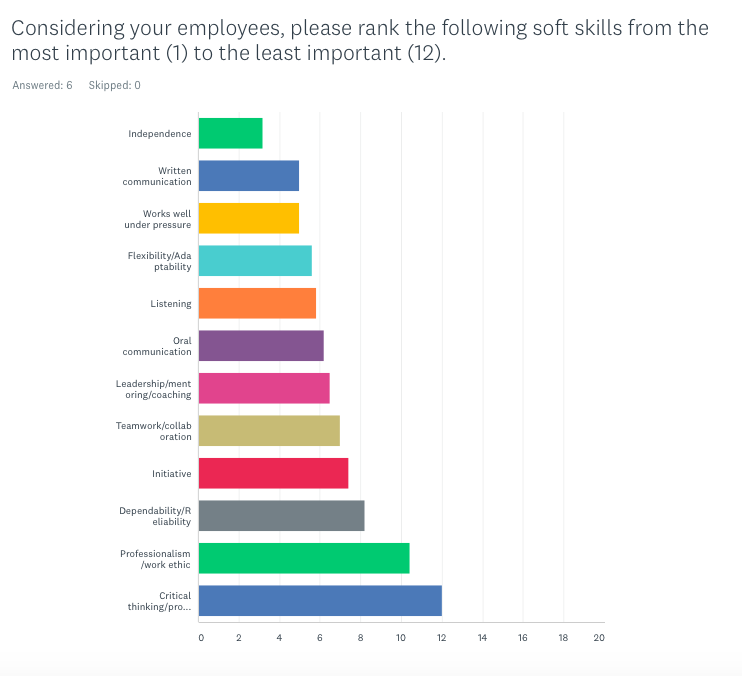 ‹#›
Employers in 
Harrisburg Feel. . .
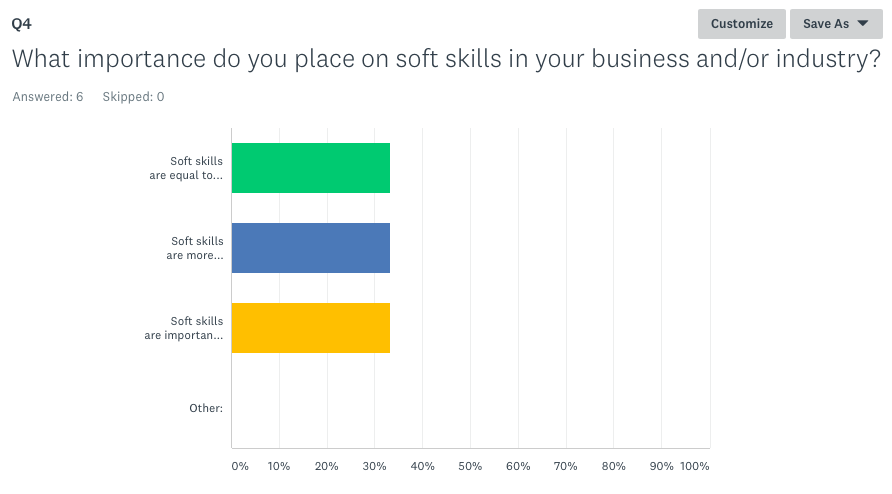 ‹#›
Employers in 
Harrisburg Feel. . .
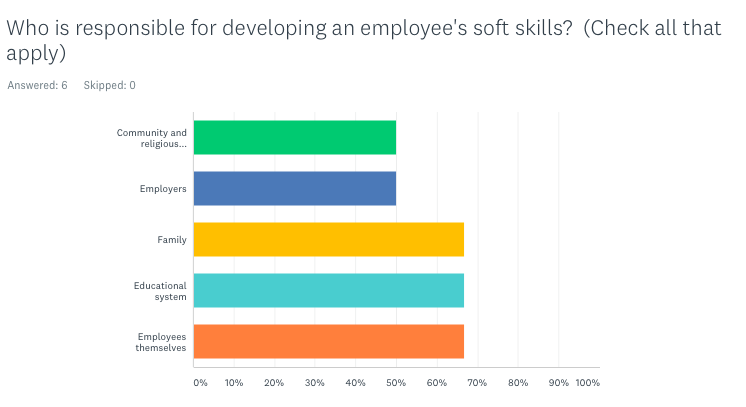 ‹#›
As a classroom teacher, what can I do to help strengthen soft skills in my students?
‹#›
How Can I Reinforce Soft Skills?
‹#›
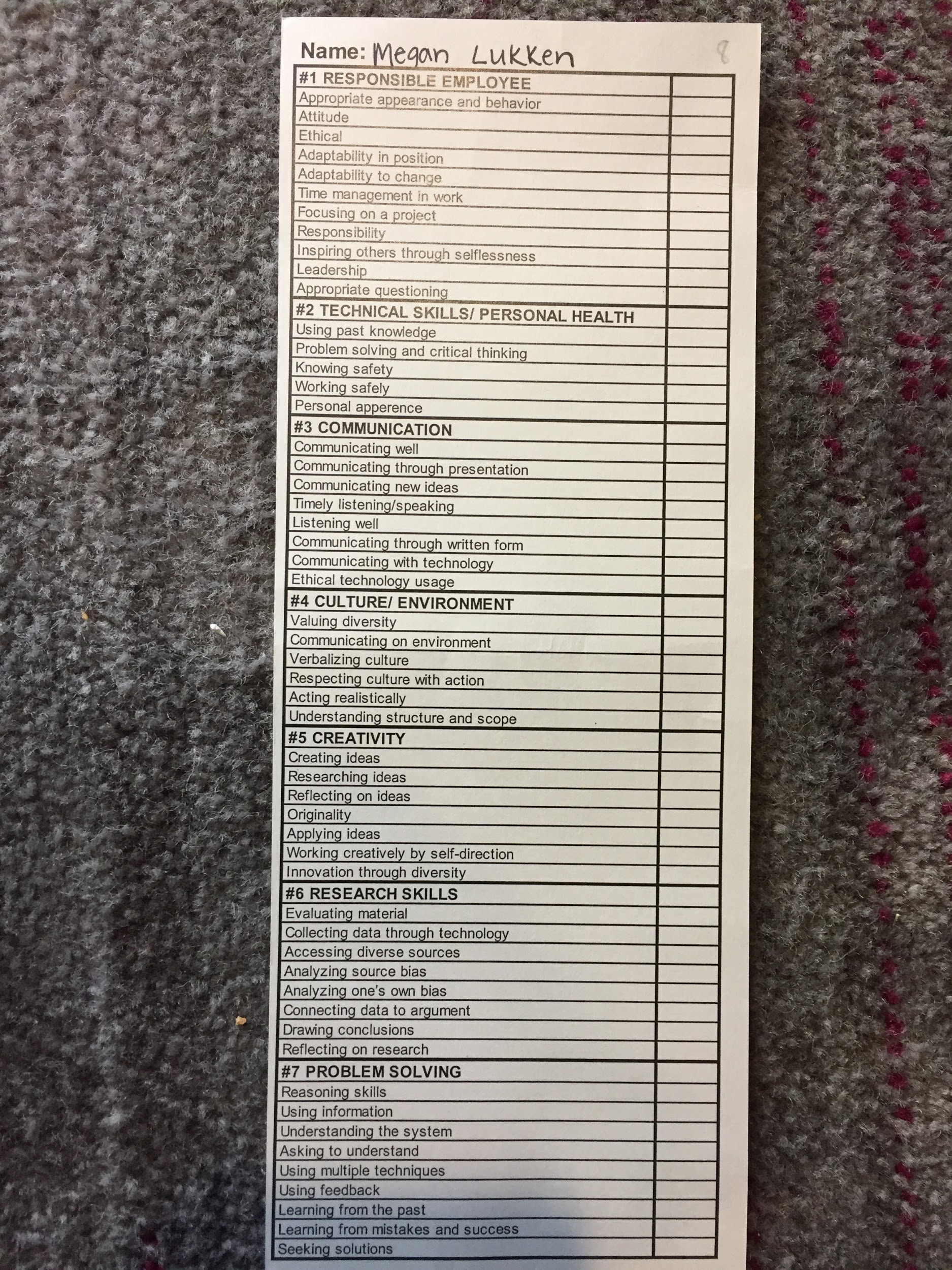 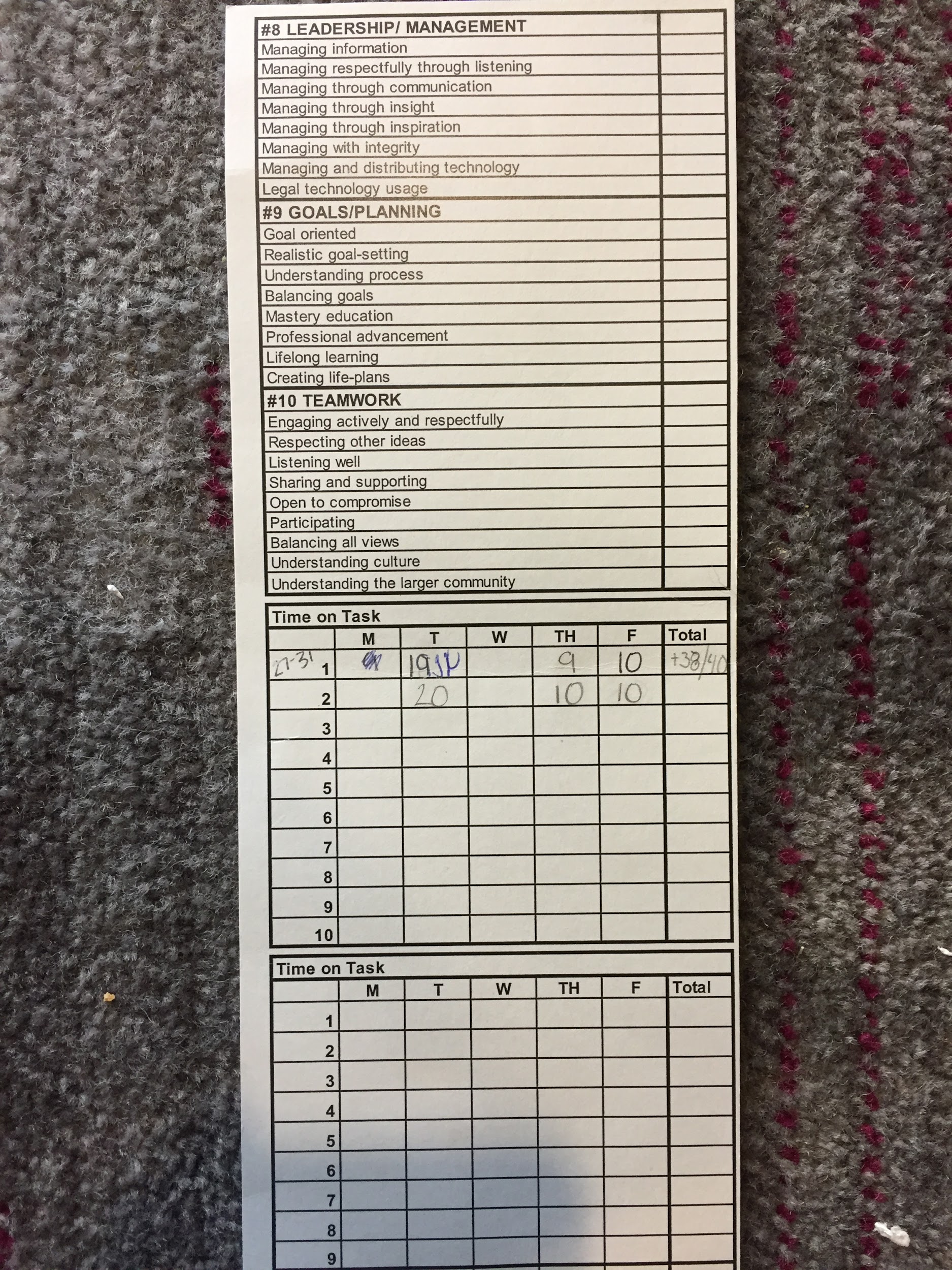 Harrisburg CTE Time Cards
‹#›
Students commented:
Students could define with accuracy (no cell phones, completing assignments, being ready for class, etc.) the definition of soft skills. 
 
Employers should be invited to showcase the relevance of soft skills

Students would like to see the implementation of rubric in all high school (academic) classes.

For grading purposes, CTE classes should weigh their class more on soft skills than academic classes.
Focus Group Comments :
‹#›
Soft Skills Resources:


Life/Career Competencies Framework  - 
http://nyctecenter.org/life-career-competencies-framework?start=0
Arizona Rubrics - 
http://www.azed.gov/ccr/wes/wes-standards/
North Dakota Career Ready Practice Assessments  https://www.nd.gov/cte/services/career-ready/

Skills to Pay the Bills https://www.dol.gov/odep/topics/youth/softskills/softskills.pdf
‹#›
Soft Skills Resources:


TN Department of Education Employability Checklist  
https://cte.careertech.org/sites/default/files/10-18_WBL_EmployabilitySkillsChecklist.pdf
Common Employability Skills - http://nationalnetwork.org/wp-content/uploads/2015/01/Common_Employability_Skills-03-30-15.pdf
Career Launch SD - 
http://careerlaunchsd.com/
‹#›
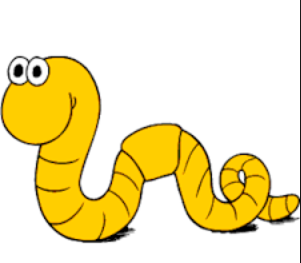 Saving Sam
Activity/Challenge
‹#›
Soft Skills Activities:


The Afterschool Guide for Creating Outstanding Teambuilding Activities - http://naaweb.org/images/Team_Building_Games.pdf
9 Awesome Classroom Activities That Teach Job Readiness Skills - https://www.weareteachers.com/9-awesome-classroom-activities-that-teach-job-readiness-skills/
Workplace Readiness Skills https://www.aeseducation.com/blog/7-best-workplace-readiness-skills-lessons
‹#›
Thanks!
Any questions?
You can find me at tracy.kern@K12.sd.us
‹#›